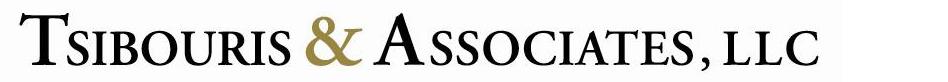 Examining Federal and State Privacy Efforts:No Crabby Attitudes!
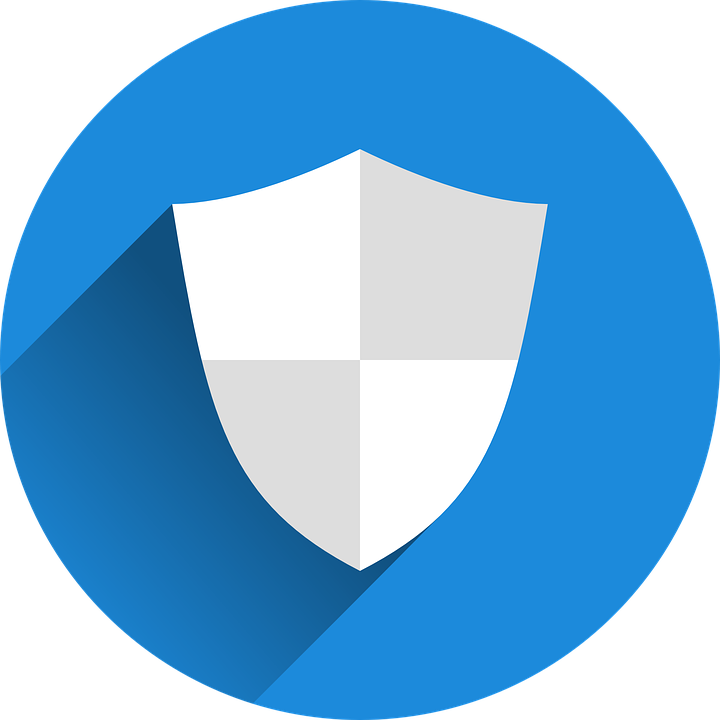 Dino Tsibouris
(614) 360-3133
dino@tsibouris.com
FTC – Privacy 2019
Hearings on Competition and Consumer Protection in the 21st Century
Hearing #12: The FTC’s Approach to Consumer Privacy (April 2019)
Role of Notice and Choice, Integration of Competition and Consumer Protection Concerns, The Role of FTC Enforcement and Resources
FTC – Privacy 2019
Clicking through privacy policies is ineffective
People can’t read or understand them
Choice is illusory
“No choice but to consent in order to reach a digital service that is necessary for participation in contemporary American society”
Some companies use manipulation to obtain consent
FTC – Privacy 2019
The burden should be on the company to assess and meet consumer expectations on the use of their data
“Notice and consent” raises privacy and competition concerns
There is no market choice of privacy alternatives
Encourage competition based on privacy offerings
FTC – Privacy 2019
A national privacy framework must balance privacy and competition
Should not entrench existing companies or create barriers for new companies
Enforcement is the FTC’s most critical role
Any new legislation should empower the FTC
FTC – Privacy 2019
Desires to expand future role in privacy enforcement
Currently: FCRA, COPPA, Safeguards, Section 5
Social media, retailer info, app and device sharing generally not regulated
Unintended collection not specifically covered
FTC – Privacy 2019
FTC seeking increased penalty authority
Section 5 is its main tool, no monetary penalties, quantifying dollar damage is challenging
Without specific statutes, questions exist as to what behavior is prohibited
FTC – Privacy 2019
Supports national privacy law if it:
Empowers FTC to get significant penalties for first offenses
Adds APA privacy rulemaking authority
Repeals common carrier and nonprofit exemptions
FTC – Privacy 2019
Sought comments regarding the Hearing on Consumer Privacy
Comment period closed May 31, 2019
FTC – Comments Sought
Benefits of competition based on privacy practices
Use of big data in automated decision making and biases in algorithms
Whether protections depend on data sensitivity
If protections should allow for varying consumer preferences
FTC – Comments Sought
Whether enforcement should only be based on market-based harms (vs. non-market, such as embarrassment)
How can companies foster accountability of third parties they share information with
If FTC proposals on privacy would affect competition
If privacy investment comes at the expense of competition
FTC – Comments Sought
Whether companies currently compete on privacy
What should the role of the FTC be
If current laws need “gap-fillers”
The benefits and drawbacks of current and emerging privacy frameworks
What a federal privacy law should include
Federal Privacy Legislation
Klobuchar (D-MN) and Kennedy (R-LA) (April 2018)
Blumenthal (D-CT) and Markey (D-MA) (April 2018)
Rubio (R-FL) (January 2019)
Wyden (D-OR) (Discussion draft, November 9, 2018)
Federal Privacy Legislation
Klobuchar (D-MN) and Kennedy (R-LA) (April 2018)
Social Media Privacy and Consumer Rights Act of 2018
Increase transparency of data collection
Notify consumers of breach within 72 hours
Consumer right of access
Opt-out of sharing
Providers can refuse service if you opt-out
Federal Privacy Legislation
Blumenthal (D-CT) and Markey (D-MA) (April 2018)
Customer Online Notification for Stopping Edge-provider Network Transgressions (CONSENT) Act
Directs FTC to establish privacy protections for customers of edge providers
Opt-in to collection and tracking after detailed notice
Edge providers cannot refuse to serve customers who don’t consent
FTC rulemaking, AG parallel enforcement
Federal Privacy Legislation
Rubio (R- FL) (January 2019)
America Data Dissemination Act
FTC to write its own privacy recommendations for Congress to impose on covered providers
FTC would then enact regulations
Align with Privacy Act of 1974
Preempts any state data privacy laws
Federal Privacy Legislation
Rubio (R- FL) (January 2019)
America Data Dissemination Act
Background; Privacy Act of 1974 mandated:
Restrictions on disclosure of personal records
Increased right to access
Right to correct agency records 
Established “Fair Information Practices”
Federal Privacy Legislation
Wyden (D-OR) (Discussion draft, November 9, 2018)
Consumer Data Protection Act
No preemption of state laws
Civil fines, criminal penalties
Annual data protection reports if over $1B in revenue or 1 million consumers or devices
$5M fine/20 years imprisonment (or both) for intentionally false certification
FTC to establish data protection regulations
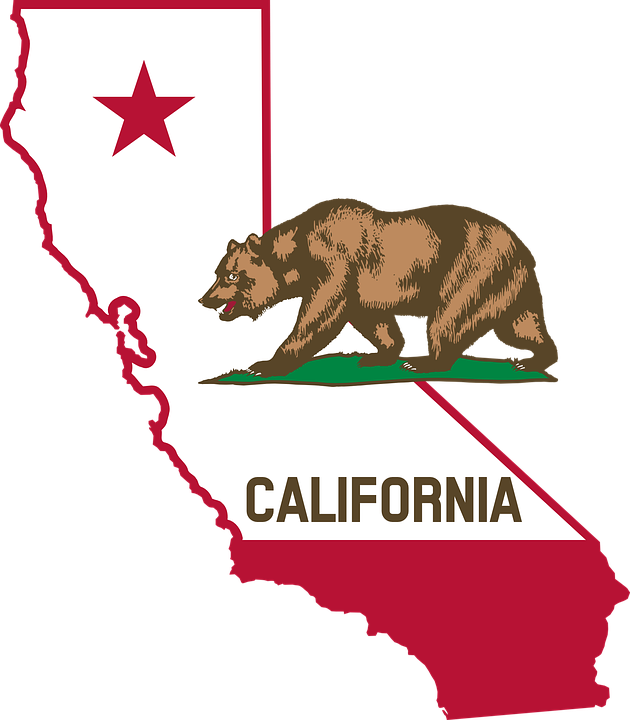 California Consumer Privacy Act
Limits on Collecting and Selling (Sharing) PI
Collecting: “buying, renting, gathering, obtaining, receiving, or accessing any personal information pertaining to a consumer by any means”
Selling: “renting, disclosing, releasing, disseminating, making available transferring, or otherwise communicating personal information for monetary or other valuable consideration.”
Scope
Regulates for-profit companies who process data of CA residents
Indirectly regulates third-party service providers of covered companies – limits use of data
$25M in gross revenues; or PI of 50,000 consumers or 50% of income from data sales
Excludes collection and sharing of information under GLBA and HIPAA
Personal Information
Identifies, relates to, describes, or capable of being associated with, or could be reasonably linked, directly or indirectly, with a particular consumer or household
Excludes aggregate and “deidentified” and “pseudonymized” data (to be interpreted by AG)
Personal Information
Personal identifiers, such as a real name, alias, postal address, unique personal identifier, IP address, email address, account name, social security number, driver’s license number, passport number, or other similar identifiers;
Commercial information, including records of personal property, products or services purchased, obtained, considered, or other purchasing or consuming histories or tendencies;
Personal Information
Internet or other electronic network activity information, including, but not limited to, browsing history, search history, and information regarding a California resident’s interaction with an internet website, application, or advertisement;
Geolocation data;
Biometric information;
Audio, electronic, visual, thermal, olfactory, or similar information;
Professional or employment-related information; and
Education information.
Consumer Rights
Right to know
Right of access
Right to portability
Right to delete
Right to opt-out of sale
Nondiscrimination based on exercise of privacy rights
Right to Know
Categories of PI
Sources of PI
Purposes of collection and sale
Categories of third parties
Right to opt-out of sale
Information about “specific pieces” of PI
Right of Erasure
CCPA Section 1798.105
May request erasure of “any personal information about the consumer which the business has collected from the consumer”
Must erase within 45 days of “verified request” or “verifiable request” from a consumer
Businesses that collect PI must disclose the right to request deletion
Right of Erasure: Exceptions
“Internally if used consistent with the lawful manner in which the consumer provided the information.”
“Solely internal uses that are reasonably aligned with the expectations of the consumer based on the consumer’s relationship with the business.”
“Public or peer-reviewed … research in the public interest” to ignore erasure requests “when the business’ deletion of the information is likely to render impossible or seriously impair the achievement of such research.”
Right of Erasure: Exceptions
Businesses are also not required to delete information “if it is necessary” to:
Complete the transaction for which it was collected
Provide a good or service requested by the consumer
Perform a contract between the consumer and business
Detect security incidents
Right of Erasure: Exceptions
Businesses are also not required to delete information “if it is necessary” to:
Protect against “malicious, deceptive, fraudulent, or illegal” activities
Prosecute people responsible for “malicious, deceptive, fraudulent, or illegal” activities
“Debug to identify and repair errors that impair existing intended functionality”
Ensure the exercise of free speech by another customer
Right of Erasure: Exceptions
Businesses are also not required to delete information “if it is necessary” to:
Ensure the company’s exercise of “another right provided for by law;”
Comply with a legal obligation of Title 12 of Part 2 of the Penal Code.
Objection to Sale
Two rights:
Opt-out – Section 1798.120(a-c)
Opt-in – Section 1798.120(d)
Objection to Sale
Opt-out – Section 1798.120 (a-c)
May exercise this right “at any time”
May also authorize another person to opt-out on their behalf
Once opted out, must provide express authorization later to permit sale
Business may not re-request until 12 months later
Objection to Sale
Opt-in – Section 1798.120(d)
Affirmative authorization from consumers between the ages of 13 and 16
From the parent or guardian of consumers under the age of 13
Failing to ask for or require a consumer to provide proof of age at the point of sale constitutes willful disregard of it
“Do Not Sell” Link
Section 1798.135
Reasonably accessible, clear and conspicuous link on homepage
Titled “Do Not Sell My Personal Information”
Must not require account creation to exercise this right
Link must describe rights
Only needs to be presented to California consumers
Must have staff responsible to handle these requests
Nondiscrimination
Section 1798.125 – Prices and quality of goods provided
A business cannot take the following actions against a consumer who opts out:
Denying them goods or services;
Charging them a different price (higher);
Providing goods or services of a different (lower) quality; or
Suggesting either could occur.*

* Businesses may charge different prices or provide a different quality of goods or services if the difference is reasonably related to the value provided to the consumer by the consumer’s data.
Nondiscrimination
Financial incentives and the practices surrounding them must not be “unjust, unreasonable, coercive, or usurious in nature”
Question: What is the value of the information?
Penalties
Breach of non-encrypted and non-redacted information: fines of up to $2500/$7500 per consumer
Encrypted or redacted data would not be subject to fines
Deidentified or aggregate data exempt
Private right of action for first initial and last name, SSN, bank info or health info
SB 561
Removes 30-day "right to cure” in response to public enforcement
Removes AG obligation to provide compliance opinions and replaces with publication of general compliance guidance
Expands private right of action to any violation, not just for an avoidable data breach
State Cybersecurity/Privacy Regulation
Hawaii SB418 (No private right of action)
Maryland SB613 (No private right of action)
Massachusetts SD341 (Private right of action)
New Mexico SB176 (Private right of action)
Nevada - SB 220 May 29, 2019
CCPA elements
Consumers may opt out of sale of their PI
Only regulates online activities
Exempts HIPAA and GLB entities
Effective October 1, 2019 (Prior to CCPA)
Nevada - SB 220 May 29, 2019
Consumer can direct an operator not to sell covered information about the consumer
Operator must offer an email address, toll-free number, or website to receive opt-out requests
PI limited to first/last name, phone number, SSN, online ID, and any other information collected online combined with an identifier
“Sales” are transfers for monetary compensation
Nevada - SB 220 May 29, 2019
AG enforcement
Specifically states the law does not create a private right of action
State Cybersecurity/Privacy Regulation
Ohio Data Breach Safe Harbor
Affirmative tort defense for failure to implement reasonable security
Same definitions as Ohio data breach statute for PI
Adds “restricted information” to coverage if the information can be used to distinguish a person
State Cybersecurity/Privacy Regulation
Ohio Data Breach Safe Harbor
Available to a company that creates a written cybersecurity program which:
Protects security and confidentiality of information;
Protects and anticipates threats or hazards to security of the information; and,
Protects against unauthorized access likely to result in a material risk of identity theft or fraud.
State Cybersecurity/Privacy Regulation
Ohio Data Breach Safe Harbor requires the use of frameworks:
Industry-recognized frameworks, (i.e., NIST)
Frameworks required by law (i.e. HIPPA, GLB)
Frameworks that combine PCI DSS with an applicable industry recognized framework
EU - General Data Protection Regulation
Governs any personally identifiable data belonging to EU data subjects that is a natural person
Includes non-confidential data
Excludes data derived from personal data
Name, ID number, geolocation, online ID, email
Data controller vs. Data processor
GDPR RIGHTS
Right to know
Right of access
Right to portability
Right to correct
Right to erasure
Right to restrict/object
Extraterritorial Application
The GDPR applies to a US company if it:

Offers goods or services to, or 
Monitors the behavior of, data subjects located in the EU
GDPR - Right to Be Forgotten
Article 17 gives a person the right to have their personal information erased
“Right to be forgotten”
When Does the Right to Erasure Apply?
If personal data is no longer necessary for the original purpose it was collected or processed
If the individual withdraws their consent that formed your basis for collection of their data
If the individual objects to the processing of their data, and you relied on “legitimate interests” as your basis for processing and there is no overriding legitimate interest to continue processing
When Does the Right to Erasure Apply?
If you use personal data for direct marketing purposes and the individual objects;
If you have processed their personal data unlawfully;
If a separate legal obligation exists; or
If you processed the personal data to offer services to a minor.
What Does a Request Look Like
No requirements on how to make a valid request
Verbally or in writing
Can be made to any part of the organization and any person
Does not need to state they are making a 'request for erasure’ or refer to Article 17 of the GDPR
Can You Charge a Fee?
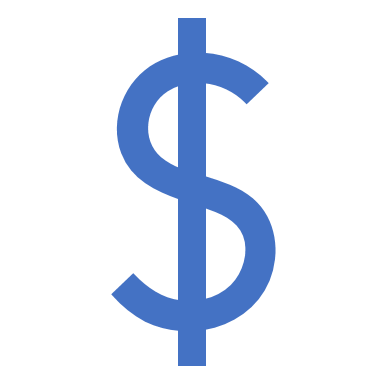 You may not generally charge a fee to comply with a request for erasure
Only if the request is manifestly unfounded or excessive you may charge a “reasonable fee”
Response Time Limit
Without undue delay
Within one month of receipt at the latest
Ripple Effect – Third Parties
Must inform third parties about the erasure of personal data:
If the personal data has been disclosed to others; or
If the personal data has been made public online.
Backup Systems
Must erase from live systems and backup systems
Erasure time depends on architecture and retention schedules
Describe to requester how the erasure request will be processed including on backup systems
When Does the Right to Erasure Not Apply?
To exercise the right of freedom of expression and information;
To comply with a legal obligation;
For the performance of a task carried out in the public interest or in the exercise of official authority;
For archiving purposes in the public interest, scientific research, historical research, or statistical purposes where erasure is likely to render impossible or seriously impair the achievement of that processing; or
For the establishment, exercise or defense of  legal claims.
When Can You Refuse?
If it is manifestly unfounded or excessive, taking into account whether the request is repetitive in nature
If you consider that a request is manifestly unfounded or excessive you can:
Request a "reasonable fee" to deal with the request; or
Refuse to deal with the request.
If You Refuse:
Inform the individual without undue delay and within one month of receipt of the request.
You should inform the individual about:
the reasons you are not taking action;
their right to make a complaint to the DPA or another supervisory authority; and
their ability to seek to enforce this right through a judicial remedy.
Requests for Erasure
Be able to recognize a request for erasure and understand when the right applies
Have a policy to record verbal requests
Understand when you can refuse a request and be aware of the information to provide to individuals if you do
Requests for Erasure
Implement processes to respond to a request for erasure without undue delay and within one month of receipt
Know when you can extend the time limit to respond to a request
Understand greater right to erasure if the request relates to data collected from children
Implement processes to inform any recipients if you erase any data you have shared with them
Have methods in place to erase personal data
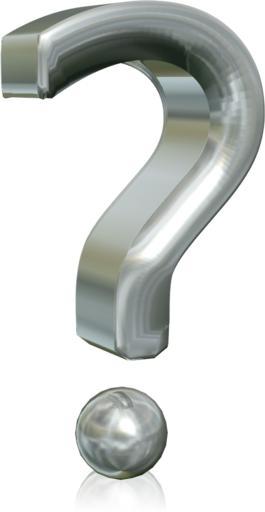